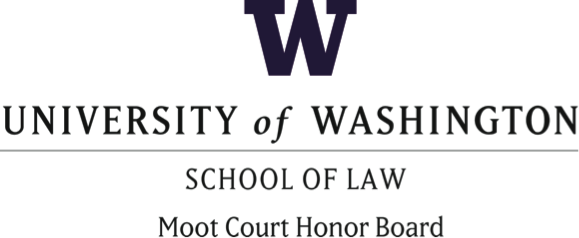 2019 1L Mock Trial Competition Presented by:
Floyd, Pflueger, and Ringer
	Northwest Trial Attorneys
Competition Chairs: Drew Lombardi, Austin Neff, David Wang
Competition Committee: Hannah Parman, Alexandra Bartos-O’Neill, Arielle Roter, Conor McCauley
Email: uwmchb1lmock@gmail.com
MCHB and How to Get On
Moot Court Honor Board
The primary mission of the University of Washington Moot Court Honor Board is to assist law students in developing advocacy skills through practice and competition. 

Admission to MCHB
Points!
You get points by competing!
The more you compete, the more 
      Points you are eligible to get!
In House CompetitionsLess than Quarterfinal - 1Quarterfinal - 3Semifinal - 4Finalist - 5Champion - 6
If you get a best speaker award in this competition you get an automatic invitation to join.
Third Place Speaker or Brief - 1Second Place Speaker or Brief - 2Best Speaker or Brief - 3
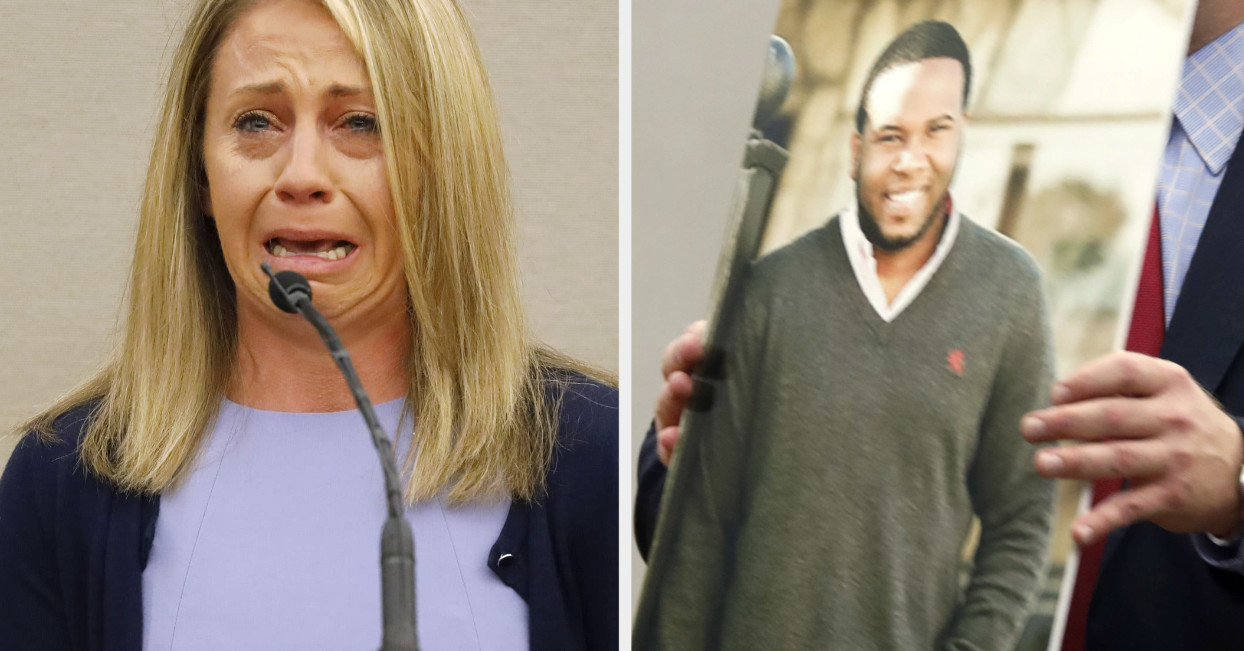 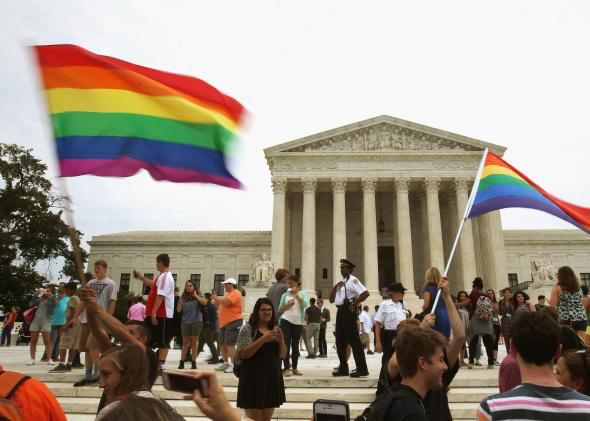 Overview
You and a partner argue a criminal case
You and your partner will prepare opening statements, direct & cross examinations, and closing arguments.
You will argue before a panel of 2-5 practicing attorneys at least twice. 
You will prepare and present cases for both the prosecution and the defense.
Registration
Registration will open today after this session, and will remain open until Tuesday, October 21nd
To register, email uwmchb1lmock@gmail.com and we will send you the link to the registration form.
This year, the competition is FREE
The Problem: Lone Star v. Sloan
Wealthy Rancher a Crook?
Pew!
Pew!
Did Dennis Sloan file a fraudulent insurance claim for stolen jewelry?
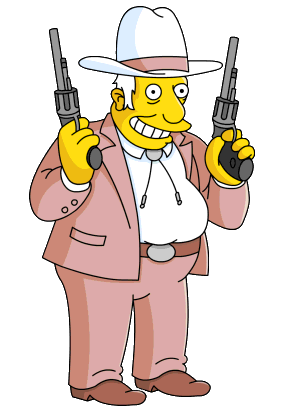 There’s only one way to find out: The Lone Star criminal justice system!
Was his jewelry stolen by his ex’s brother Duke Remington?
Did Sloan hire Terry Tyo to stage a break-in because Sloan was broke?
The Problem
Problem will be released once your registration email is received
You will receive:
The complete rules of the competition
which includes a list of permissible objections
A sample judge’s ballot 
The problem itself, with modified stipulations
These materials (except for the problem) will also be available on the MCHB website.
The Format
Opening Statements (Prosecution first, then Defense)
Prosecution Case (2 witnesses)
Direct
Cross
Defense Case (2 witnesses)
Direct
Cross
Closing Arguments (Prosecution first, then Defense)
Plaintiff Rebuttal
Pre-Competition Dates
10/14 (Today) Problem becomes available

Monday, 10/21 Registration closes 

Monday, 10/28 Drop deadline

10/28 – 11/1 -- Practice rounds @ lunch and 3:30
Competition Dates
11/4 & 11/5: Preliminary rounds

Tuesday, 11/5: Preliminary round scores released; advancing teams announced
Preliminary Round Celebration 

Wednesday, 11/6: Quarterfinal rounds

Thursday, 11/7: Semifinal rounds

Tuesday, 11/12: Final rounds and closing ceremony
Training
MCHB will host three trainings:
How to give a compelling opening or closing statement— 12:30 p.m. on 10/21 (Monday) Room 133
How to direct and cross examine witnesses— 3:30 p.m. on 10/22 (Tuesday) Room 117
Evidence/Objections training with MCHB – 12:30 p.m. on 10/25 (Friday) Room 133
At least one member of each team MUST attend each training! We will be taking roll.
Rules
Yes, you can talk about the problem with anybody
Yes, you can get non-substantive feedback from anybody at any time
No, you cannot get substantive feedback from anybody except MCHB members during practice rounds
No, you cannot have any attorneys, UW Law employees/professors, current MCHB members, or any 2L/3L Mock competitors as witnesses
No, you may not receive any written-work product from anybody in preparation for this competition
You MUST use only the objections listed in the rules packet
Most importantly, read the rules packet
Committee Office Hours
Monday, October 21st – Friday, November 1st 
12:30 pm – 1:25 pm (lunch)

In the MCHB office on the first floor

Come with your questions!
Awards
Champion, Finalist, and Semifinalist Teams from each bracket.
Speaker awards for 1st, 2nd and 3rd Best Oral Advocate.
Awards look great on a resume!
Winners of speaker awards receive an auto-invite to join MCHB at the end of the year.
Participation earns points toward getting an MCHB invitation too!
Order of the Barristers points
Everyone is a winner!!!
Participation also looks great on a resume!
What should I do now?
Find a partner
If you don’t have a partner, we will have a list of “free agents” who also are looking for partners. Email the competition committee. 
Find two witnesses and a bailiff
Witnesses cannot be a UW law employee, attorney, MCHB member, or anyone who competed in 2L/3L Mock Trial.
Sign up by 10/21
Watch 2L/3L mock rounds (seriously, go do it)
They start at 6:30PM each night starting tonight.
Final round is on Monday at 6:30 in this room!
Enter important dates into your calendar
Questions?
Visit: uwmchb.com and click on “In House Competitions” then “Floyd, Pflueger, and Ringer 1L Mock Trial Competition” for info – this is a great resource for tips on all stages of competition

Email the Competition Committee at uwmchb1lmock@gmail.com
Stop by the MCHB office and ask
Accost Austin, Drew, or David in the halls
WANT TO REGISTER NOW?
Email the Competition Committee at uwmchb1lmock@gmail.com


You’ll get the registration link sent to you